Project management in new masters’ curriculum
PhD Asya Stoyanova –Doycheva
University of Plovdiv, Bulgaria
Opatija, Croatia, 2-9.09.2012
4.9.2012 г.
Introduction - Masters’ program scheme
Opatija, Croatia, 2-9.09.2012
4.9.2012 г.
Challenges
80 students;
Teacher staff is too limited  - 1 Prof. and 4 assistants prof.;
Face to face consultation only in weekends.
Opatija, Croatia, 2-9.09.2012
4.9.2012 г.
Project’s organization strategy
Team work -encourage students to work in teams
Diversity - each team is working on different project and possibly different technology
Knowledge sharing - the resulting artifacts are available for all teams
Using DeLC  tools for distant organization of the work
Opatija, Croatia, 2-9.09.2012
4.9.2012 г.
[Speaker Notes: Принципите, които са залегнали в нашата стратегия са:
поощрява се образуването на екипи от поне двама човека
цели се разнообразие в разработваните проекти за да се предизвика взаимен интерес между различните екипи
постигнатите резултати са достъпни за всички екипи за да се подобри разпространението на знания и да се постигне някакво ниво на самооценка
използване на средства, които позволяват организационните въпроси да се решават дистанционно и по този начин да се минимизират ненужните срещи с преподавателите]
Projects’ Requirements
Teachers prepare principle projects requirements  and set parameters for completing the projects
These requirements are published in DeLC.
Opatija, Croatia, 2-9.09.2012
4.9.2012 г.
Projects’ Requirements
The teachers prepare projects requirements in principle and set parameters for completing the projects
These requirements are published in DeLC.
The project must fulfill the following requirements:

Using of backend data. By example
Database server (MS SQL, MySQL, Oracle, PostgreSQL, Firebird, …)
Data streams (files, sockets, …)
WebServices (SOAP, XML-RPC, …)

Has graphical user interface (GUI)

Take care for the security issues

No limits for the implementation technology (it is recommended to be one of the used in the educational materials in the masters’ program)
Opatija, Croatia, 2-9.09.2012
4.9.2012 г.
Projects’ Requirements
The teachers prepare projects requirements in principle and set parameters for completing the projects
These requirements are published in DeLC.
The project must fulfill the following requirements:

Using of backend data. By example
Database server (MS SQL, MySQL, Oracle, PostgreSQL, Firebird, …)
Data streams (files, sockets, …)
WebServices (SOAP, XML-RPC, …)

Has graphical user interface (GUI)

Take care for the security issues

No limits for the implementation technology (it is recommended to be one of the used in the educational materials in the masters’ program)
The project completes with defend.
Opatija, Croatia, 2-9.09.2012
4.9.2012 г.
[Speaker Notes: Проекта завършва с представянето му пред всички студенти от магистърската програма. По време на представянето могат да бъдат задавани въпроси към разработчиците, което спомага разпространението на знания.]
Form collaborative working groups
Students are highly encouraged to form teams by their own discretion.
Teams should consists of 1 to 3 persons.
Opatija, Croatia, 2-9.09.2012
4.9.2012 г.
Projects’ proposals
The teams are encouraged to makes proposals for projects by themselves obeying the defined requirements.
These proposals are clarified with the teachers to produce the final project description.
Opatija, Croatia, 2-9.09.2012
4.9.2012 г.
[Speaker Notes: Дефинирането на задания за проекти от самите екипи предполага, че темата на проекта ще е интересна за смият екип, което би трябвало да повиши мотивацията на студентите да работят по задачите свързани с проекта.]
Projects’ proposals
Project proposal registration form available in DeLC
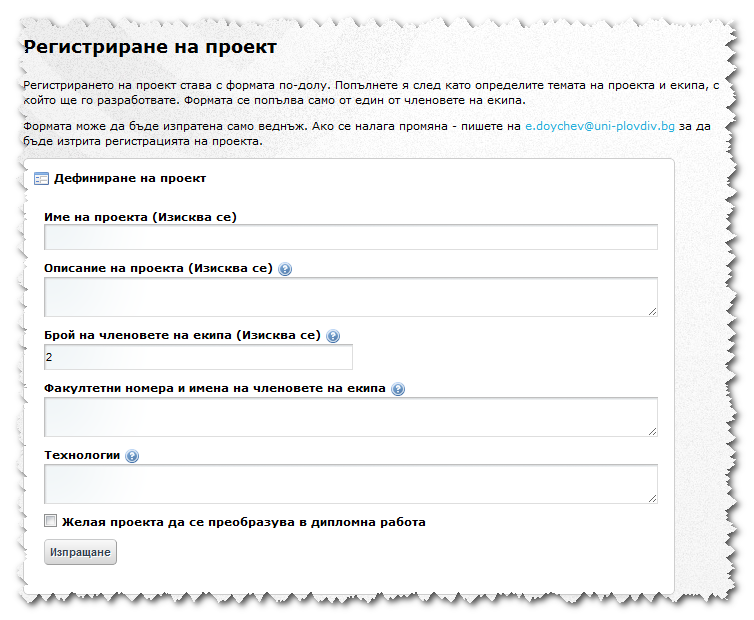 The teams are encouraged to makes proposals for projects by themselves obeying the defined requirements.
These proposals are clarified with the teachers to produce the final project description.
Project’s  title
Project ‘s description
Number of team members
Team members IDs
Implementation technologies
Opatija, Croatia, 2-9.09.2012
4.9.2012 г.
[Speaker Notes: Дефинирането на задания за проекти от самите екипи предполага, че темата на проекта ще е интересна за смият екип, което би трябвало да повиши мотивацията на студентите да работят по задачите свързани с проекта.]
Projects’ proposals
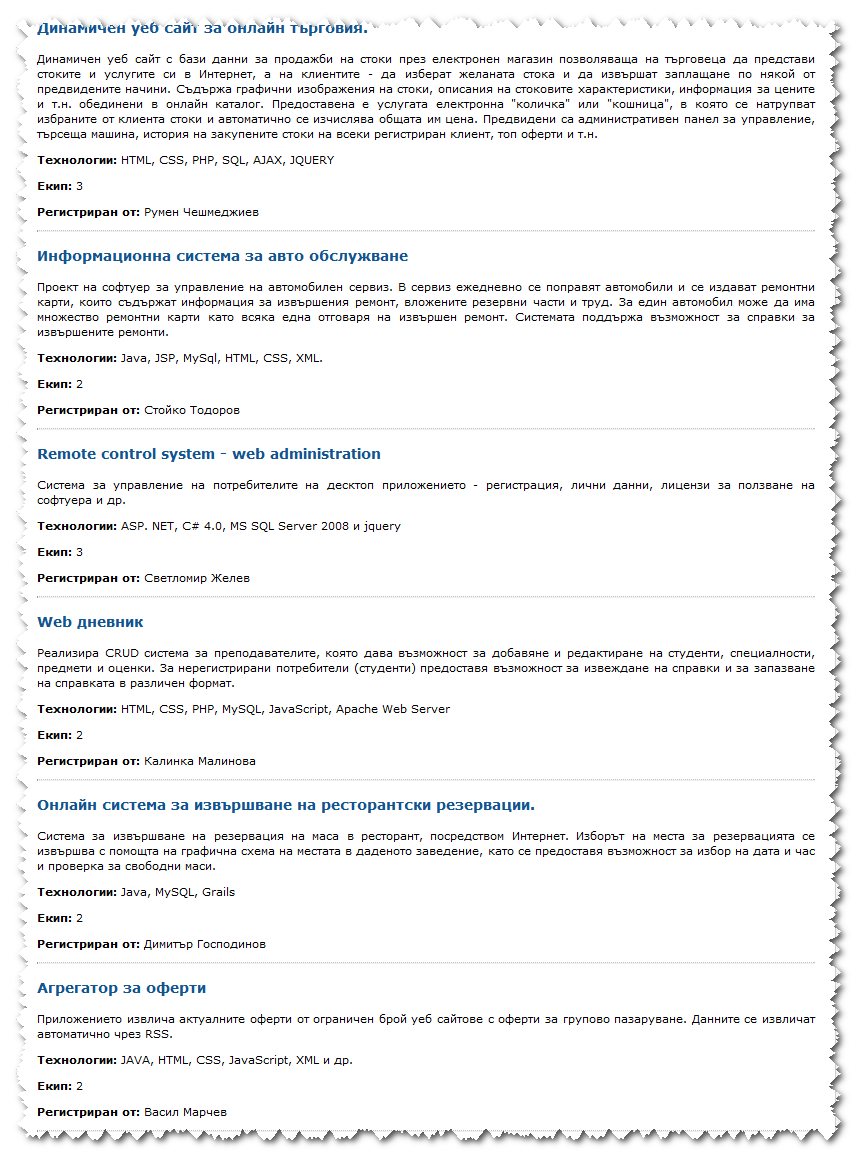 Total of 43 registered projects
The teams are encouraged to makes proposals for projects by themselves obeying the defined requirements.
These proposals are clarified with the teachers to produce the final project description.
Opatija, Croatia, 2-9.09.2012
4.9.2012 г.
[Speaker Notes: Дефинирането на задания за проекти от самите екипи предполага, че темата на проекта ще е интересна за смият екип, което би трябвало да повиши мотивацията на студентите да работят по задачите свързани с проекта.]
Non-creative Teams?
The teachers’ work is to define projects only for the teams, which can not propose reasonable one.
Opatija, Croatia, 2-9.09.2012
4.9.2012 г.
[Speaker Notes: Преподавателите дефинират задания за проекти за екипите, които не могат да предложат смислено такова. По този начин се облегчава работата на преподавателите.]
Non-creative Teams?
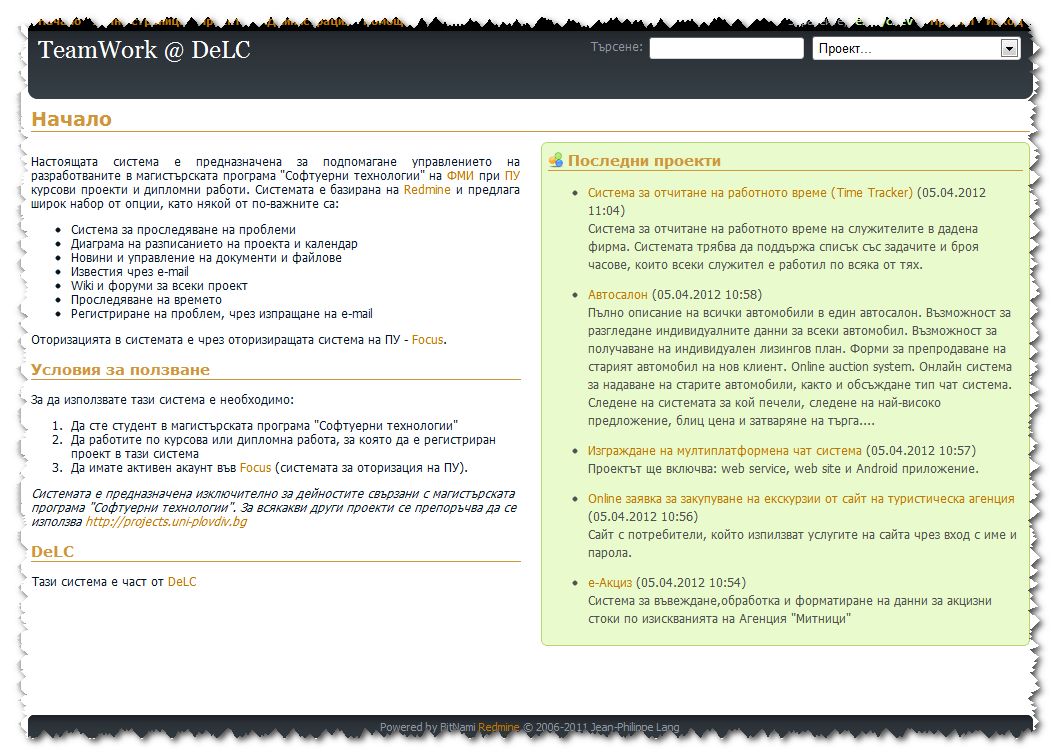 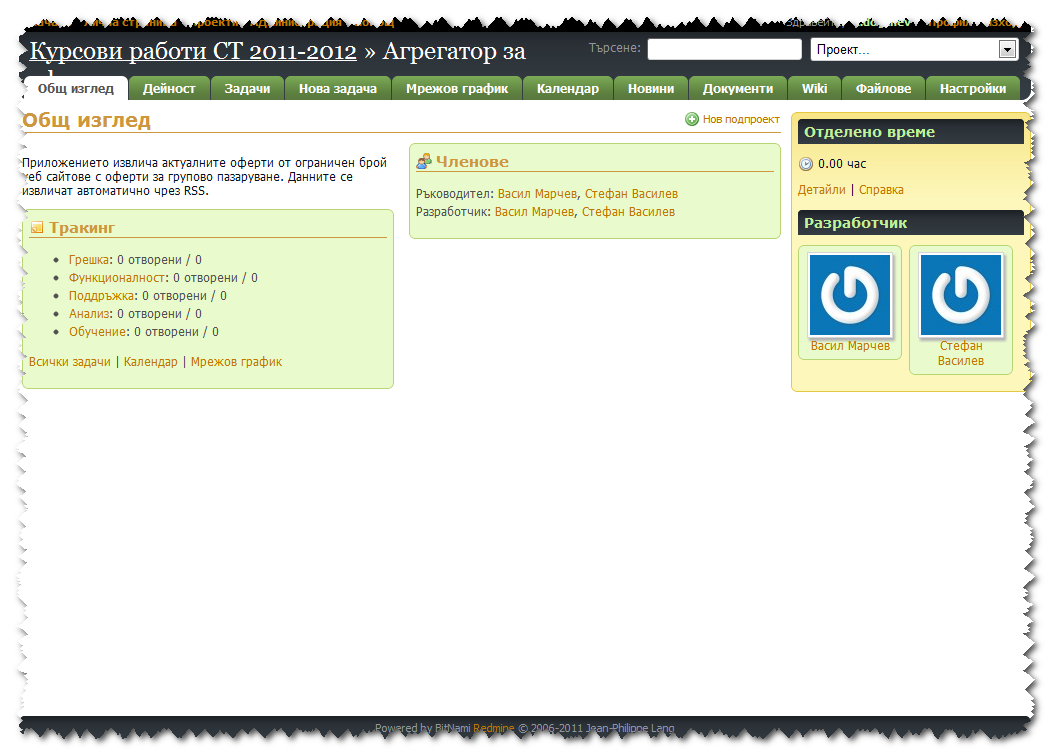 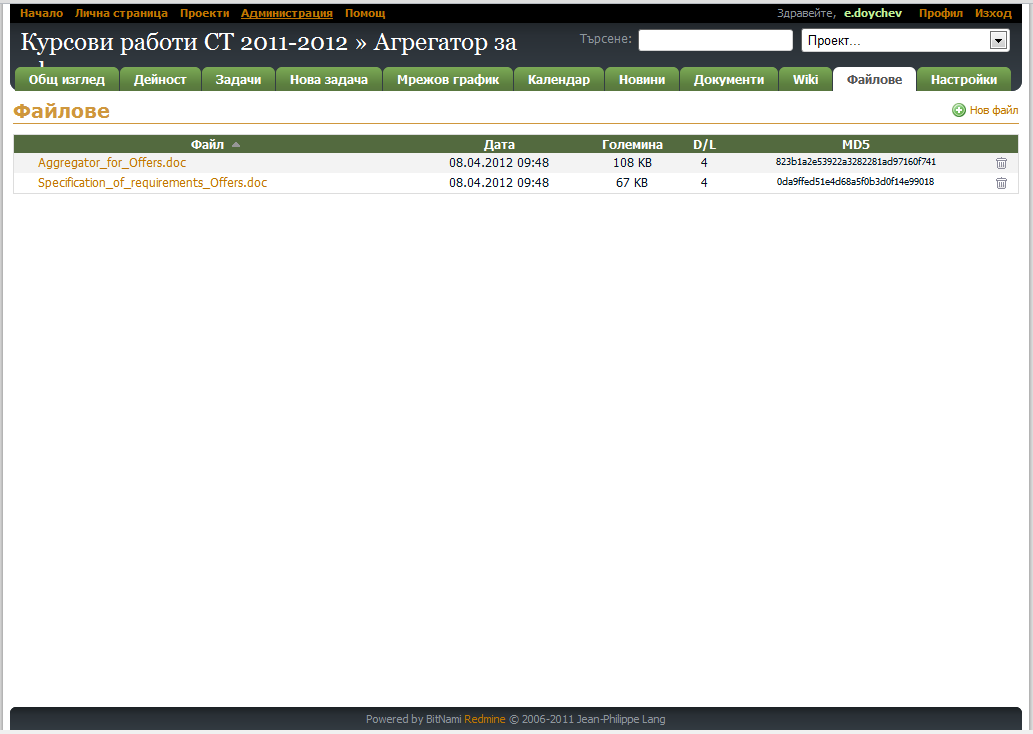 The teachers’ work become lighter as they need to define projects only for the teams, which cannot propose reasonable one.
Opatija, Croatia, 2-9.09.2012
4.9.2012 г.
[Speaker Notes: След определяне на темата на всеки проект се прави регистрация на проекта в системата за управление на проекти Redmine, която е инсталирана като подсистема в DeLC. Това позволява по-ефективно управление на всеки проект и подобрява взаимодействието между членовете на екипа и преподавателите.]
Consultations
Consultations are made on predefined dates (11 possibilities).
The teams are encouraged to register for a consultation in the week before each consultation date only if they intend to participate.
The teachers know in advance how many teams will participate in the consultation and what topics they need help.
Opatija, Croatia, 2-9.09.2012
4.9.2012 г.
[Speaker Notes: Предварително са дефинирани 11 дати за консултации. В рамките на една седмица преди всяка дата екипите, които имат нужда от консултация се регистрират. По този начин преподавателите знаят предварително колко екипа ще присъстват на консултациите и по какви теми ще имат нужда от помощ.]
Consultations
Registration form for consultation available in DeLC
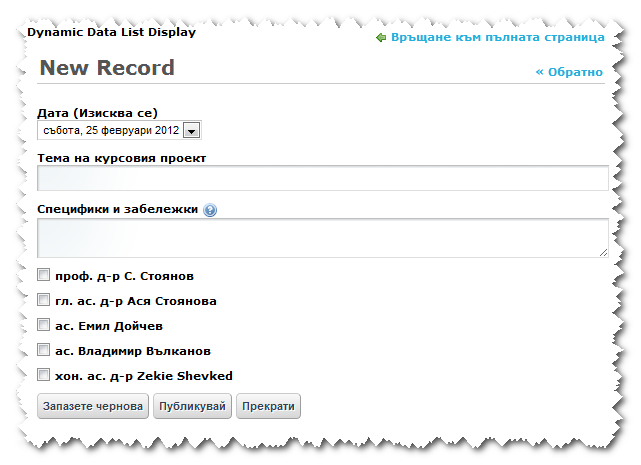 Consultations are made on predefined dates (11 possibilities).
The teams are encouraged to register for a consultation in the week before each consultation date only if they intend to participate.
The teachers know in advance how many teams will participate in the consultation and for what topics they need help.
Consultation date
Project title
Problem description or desired topic
Specific teacher (optional)
Opatija, Croatia, 2-9.09.2012
4.9.2012 г.
[Speaker Notes: Предварително са дефинирани 11 дати за консултации. В рамките на една седмица преди всяка дата екипите, които имат нужда от консултация се регистрират. По този начин преподавателите знаят предварително колко екипа ще присъстват на консултациите и по какви теми ще имат нужда от помощ.]
Project Defend
Project defends are public for all students in the masters’ program.

The procedure is not in formal form.

Questions from teachers and students are allowed.

The final grade is for the whole team, but it is valid for each student in the team individually.
Opatija, Croatia, 2-9.09.2012
4.9.2012 г.
[Speaker Notes: Защитата на проекта включва и демонстрация на разработения продукт.]
Project Defend
Organization of the projects defend and two days schedule for the teams
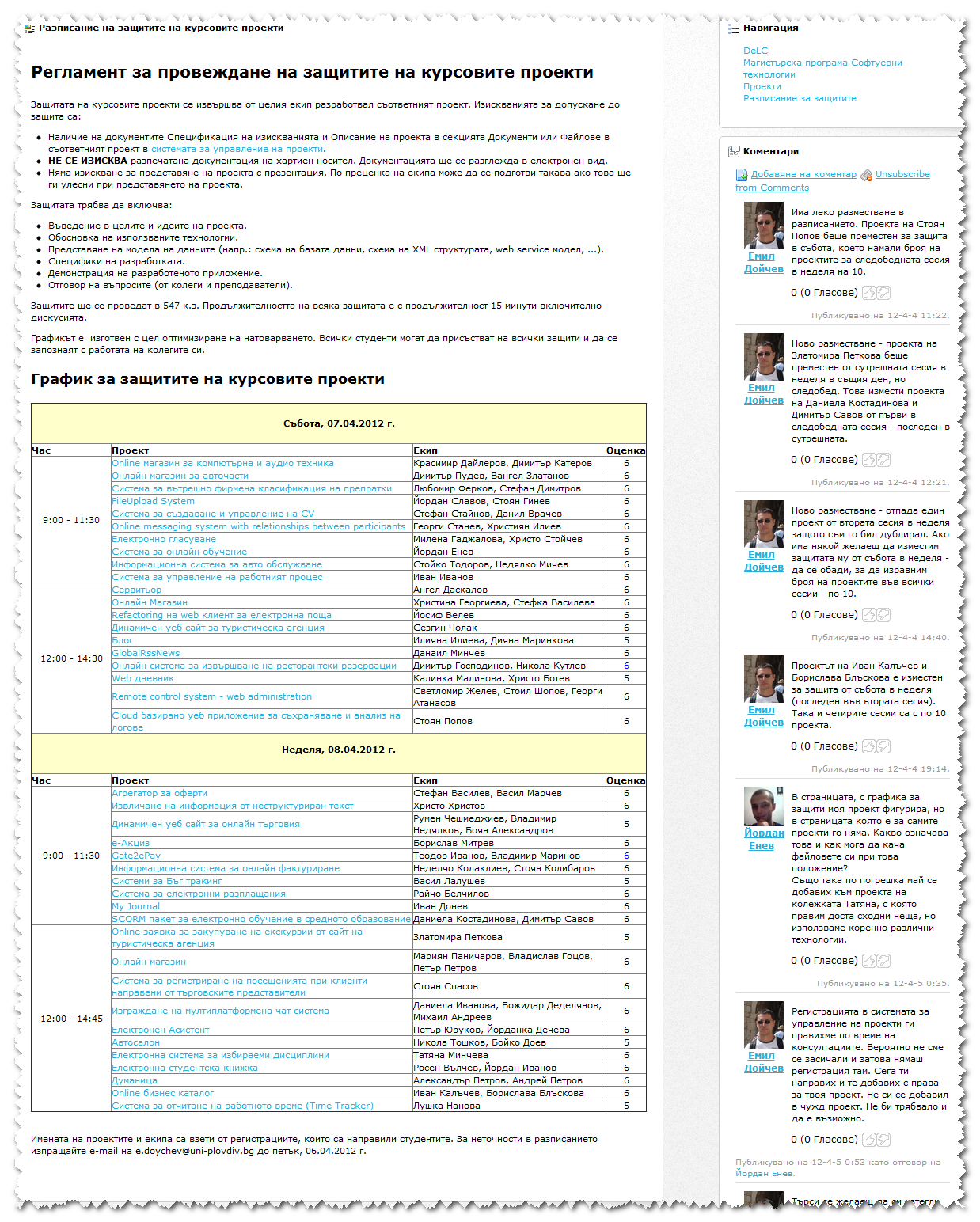 Project defends are public for all students in the masters’ program.

The procedure is in not formal form.

Questions from teachers and students are allowed.

The final grade is for the whole team, but it is valid for each student in the team individually.
Opatija, Croatia, 2-9.09.2012
4.9.2012 г.
[Speaker Notes: Защитата на проекта включва и демонстрация на разработения продукт.]
Projects’ Topics
Opatija, Croatia, 2-9.09.2012
4.9.2012 г.
Used Technologies
Opatija, Croatia, 2-9.09.2012
4.9.2012 г.
Students’ feedback
They learn more
They understand more
They like this form of education more
Opatija, Croatia, 2-9.09.2012
4.9.2012 г.
Conclusions
Big load of work for the teachers;
Without support of the DeLC tools it would be difficult;
Unlimited development technologies are problem.
Opatija, Croatia, 2-9.09.2012
4.9.2012 г.